ОБУСО «Заволжский ЦСО»
Проект 
«Плоггинг – вместе за спорт 
и экологию»
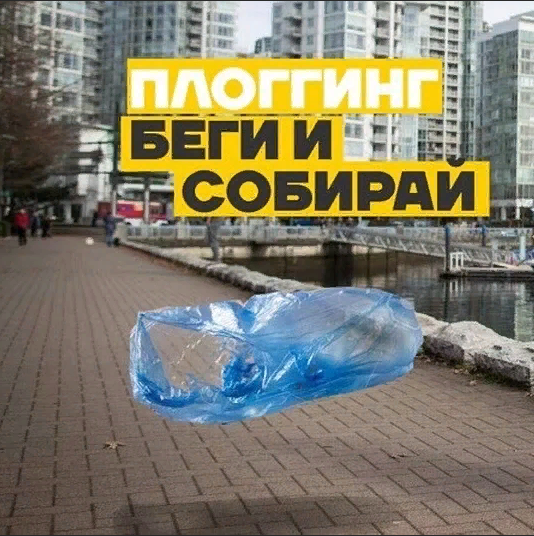 «Марафон по ул.Мира»
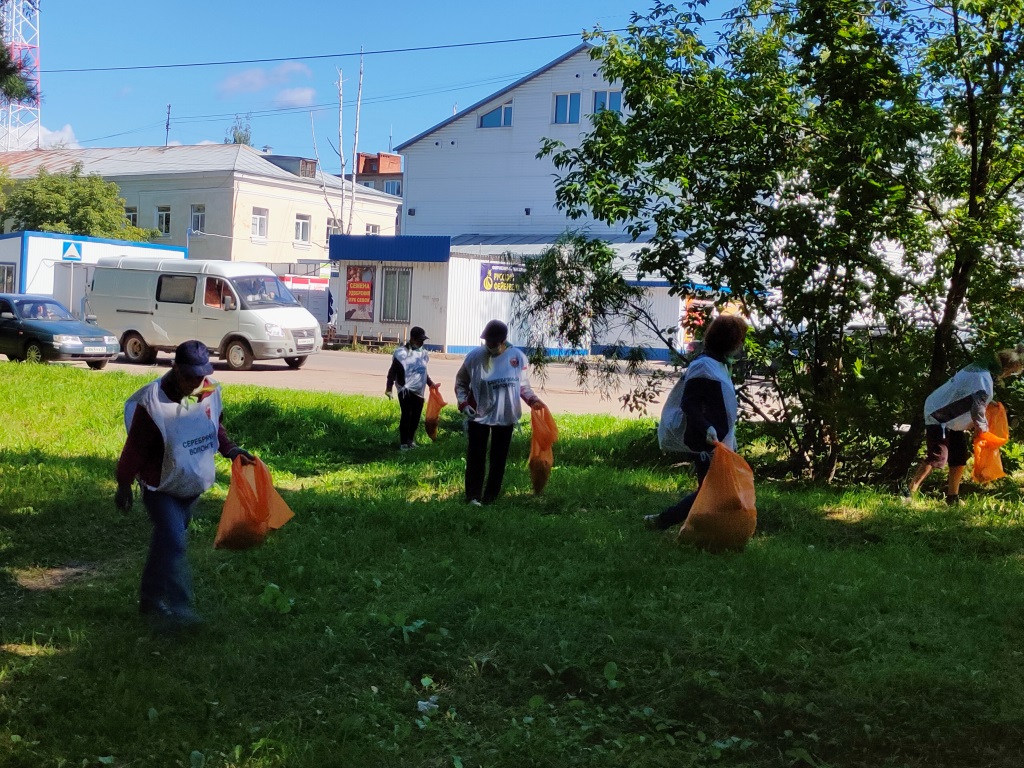 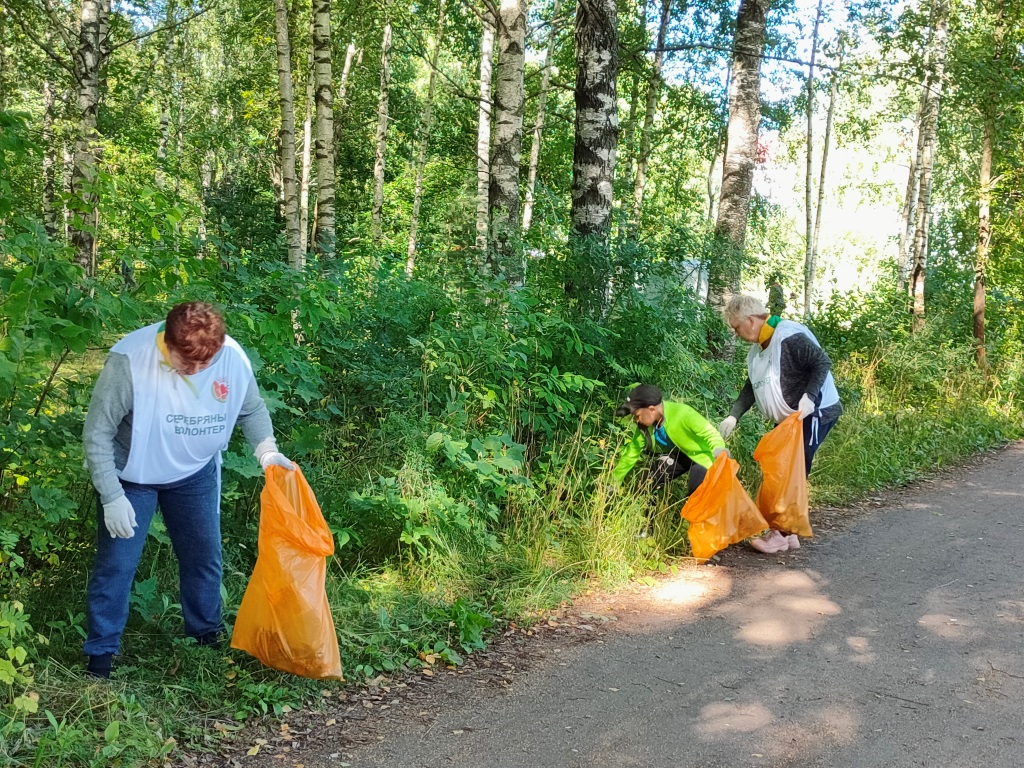 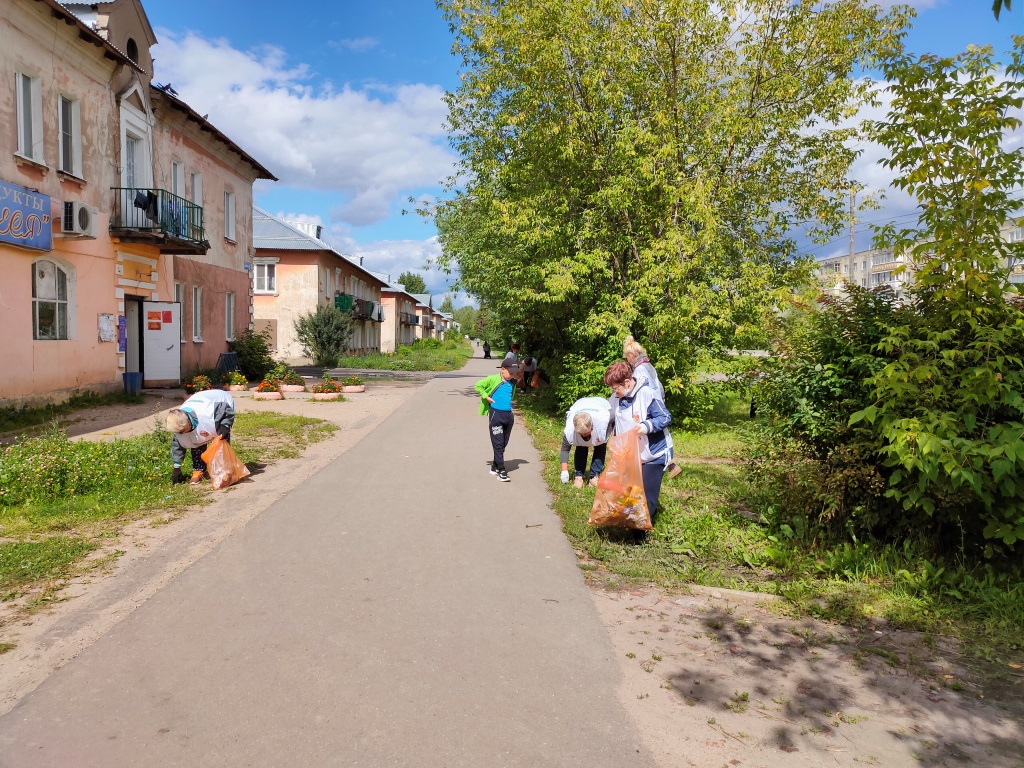 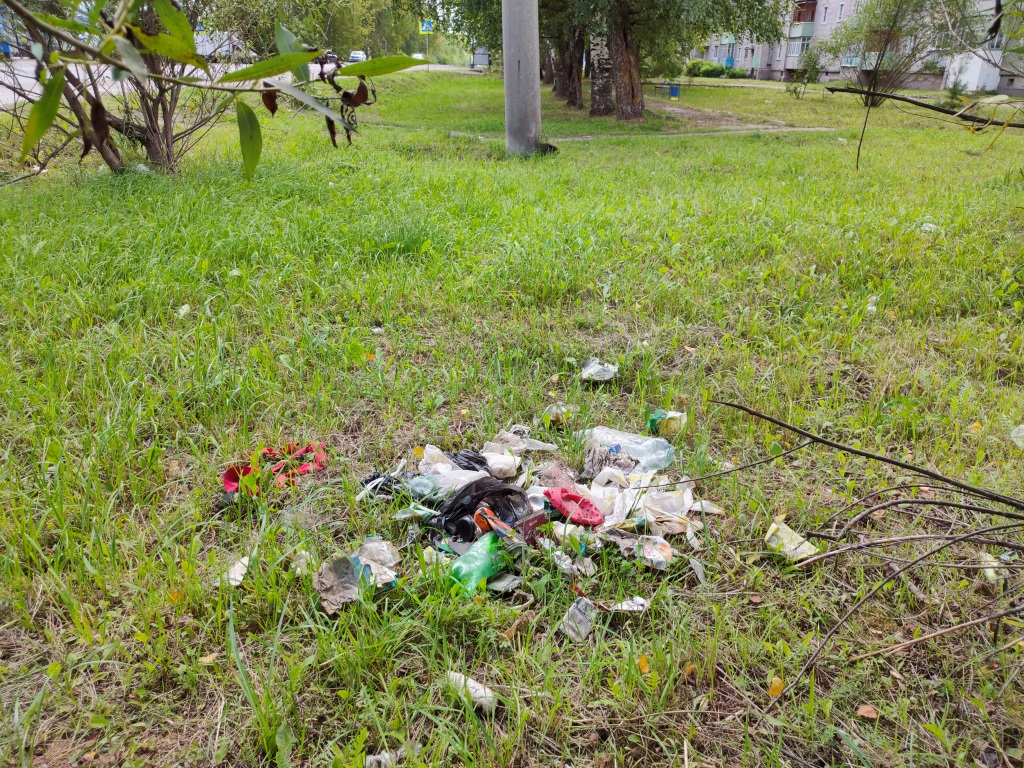 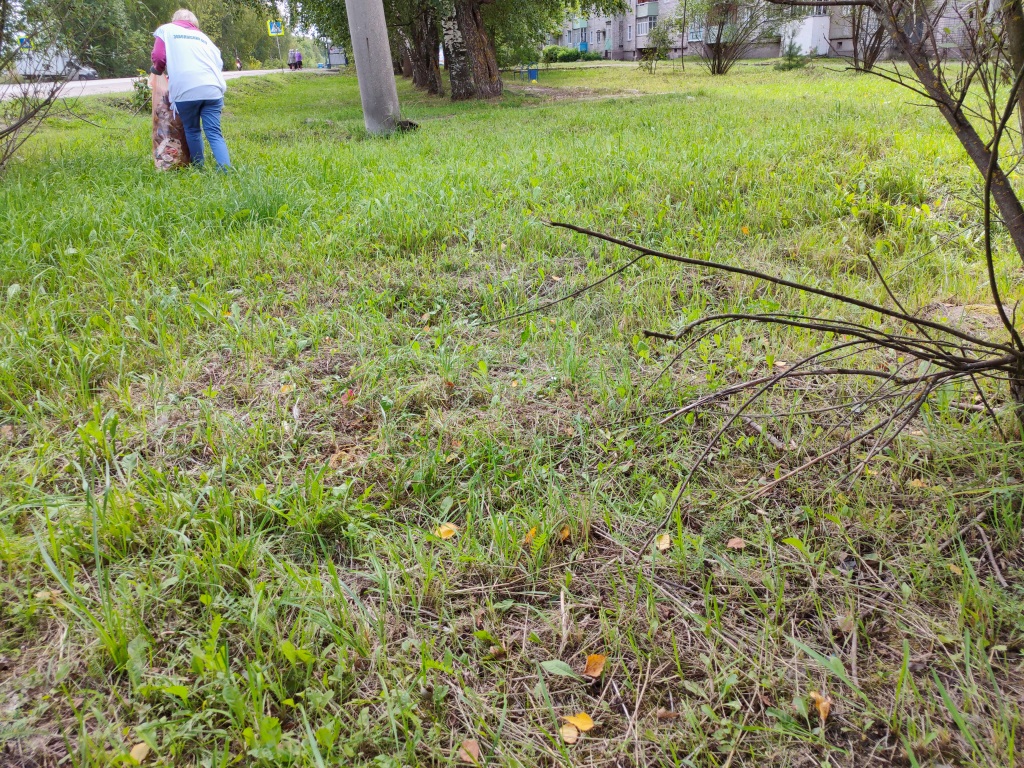 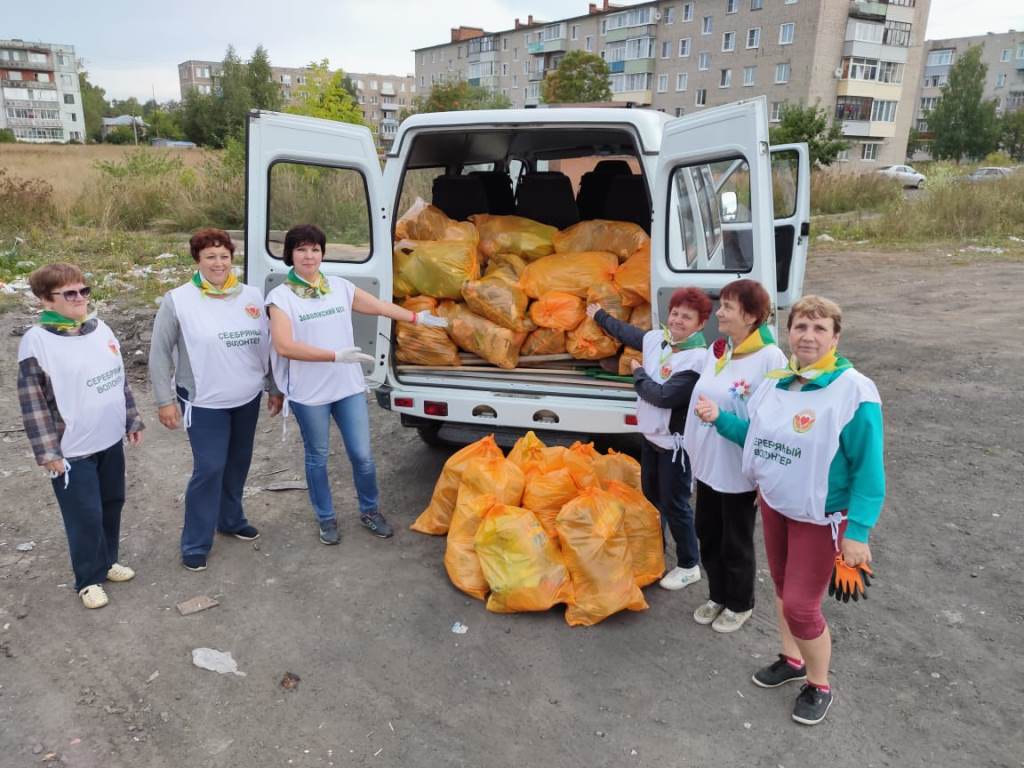 Ул.Островского (м-н Фибра)
Обелиск (м-н Фибра)
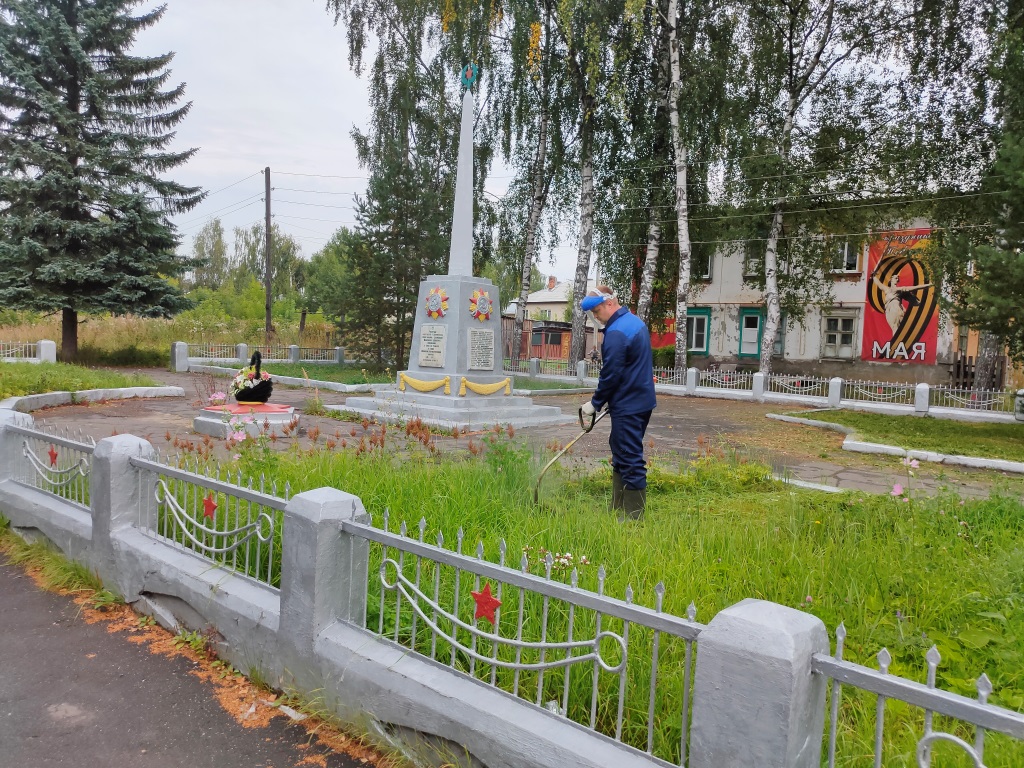 «Набережная реки Волга»
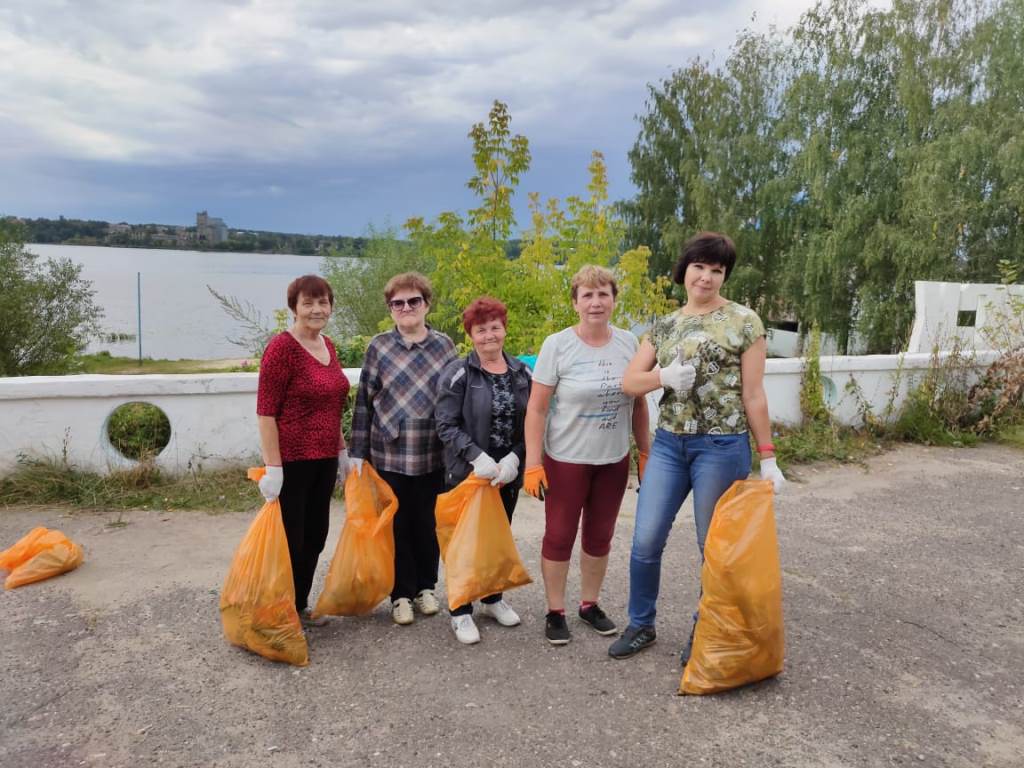 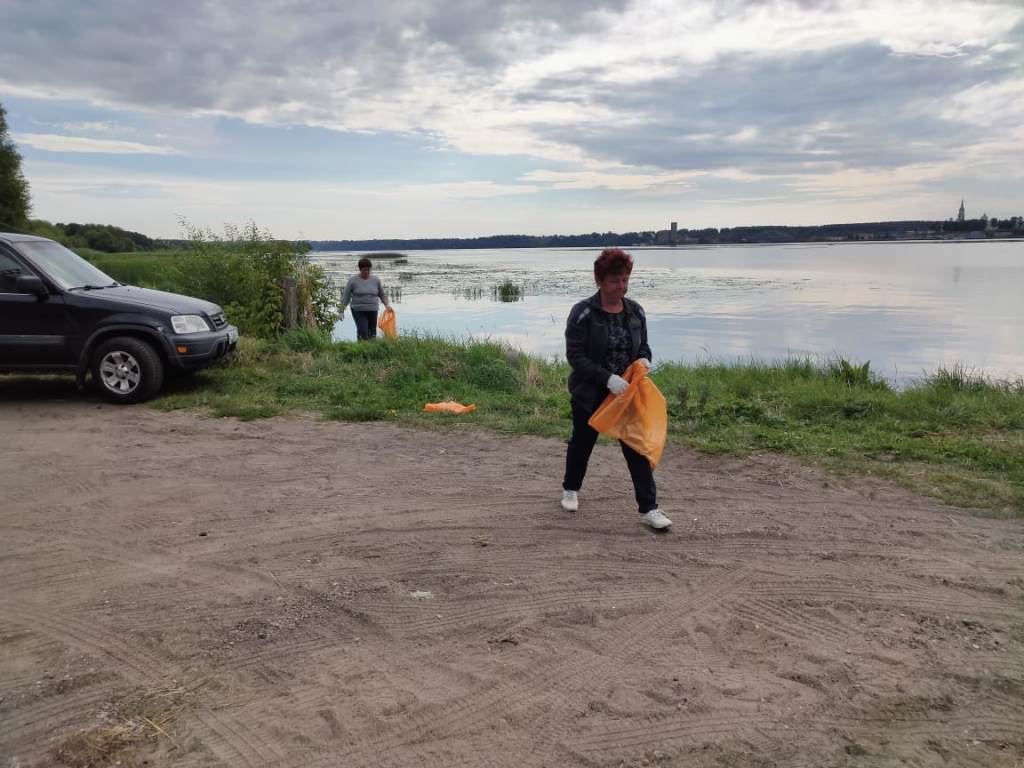 «Чистый берег»
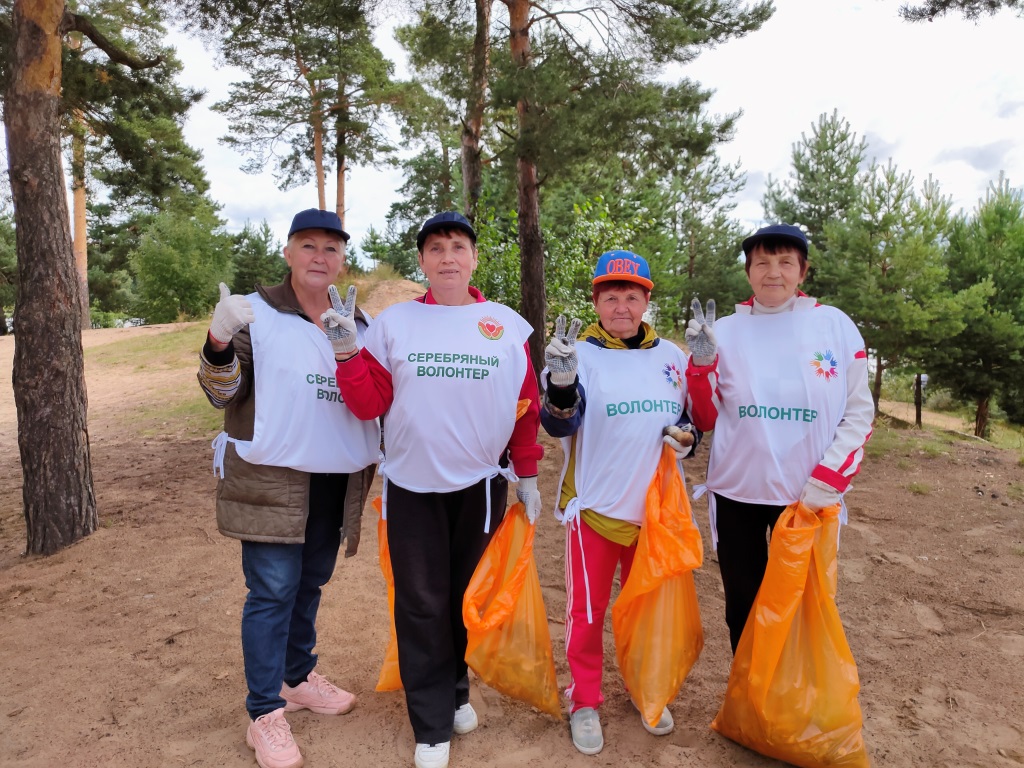